ECE 6345
Spring 2015
Prof. David R. Jackson
ECE Dept.
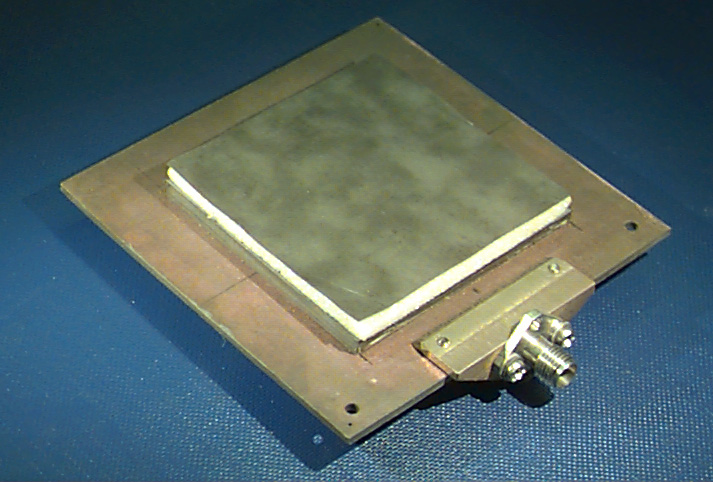 Notes 3
1
Overview
This set of notes discusses the Q of a patch, and its different components, as well as the radiation efficiency of the patch.
Define Q and its components: Qd, Qc, Qsp, Qsw
 Calculate Qd, Qc, Qsp, Qsw
 Calculate the radiation efficiency
2
Q of the Patch
The patch is allowed to have an arbitrary shape.
Feed
Note: Here 0 denotes the real part of the complex resonance frequency (instead of 0).
so
3
Q of the Patch (cont.)
Hence
or
Note: Combining Q terms is like combining resistors in parallel.
Note: A smaller Q is a more dominant one!
4
Calculation of Qd
(We have equal time-average stored energies at resonance.)
5
Calculation of Qd (cont.)
Hence
Therefore
The dielectric Q factor is independent of substrate thickness.
6
Calculation of Qc
Hence
7
Calculation of Qc (cont.)
For the stored energy,
where
8
Calculation of Qc (cont.)
Hence,
Use
so
9
Calculation of Qc (cont.)
Hence, we have
The conducting Q factor  becomes more important as the substrate gets thinner.
10
Calculation of Qsp
(The derivation is given later.)
Rectangular Patch:
11
Calculation of Qsp (cont.)
where
The radiation Q factor becomes more important as the substrate gets thicker.
12
Calculation of QSW
Surface-wave radiation efficiency:
so
Hence
13
Calculation of QSW (cont.)
Now look at the Q’s :
Hence, we have
14
Calculation of QSW (cont.)
Hence, we have
For the radiation efficiency, the patch can be approximated by a
 horizontal electric dipole at the center of the patch.
15
Calculation of QSW (cont.)
where
16
Calculation of QSW (cont.)
Hence, we have
This holds for any shape patch
 (assuming the HED approximation is accurate).
17
Comparison of Qs
Qsw
Qsp
Qc
Qd
Qc dominates
Qd dominates
Qsp dominates
18
Radiation Efficiency
Note that
Hence
19
Radiation Efficiency (cont.)
Hence
or
or
20
Radiation Efficiency (cont.)
Also, we can write
where
Define:
21
Radiation Efficiency (cont.)
Then
where
and
22
Radiation Efficiency (cont.)
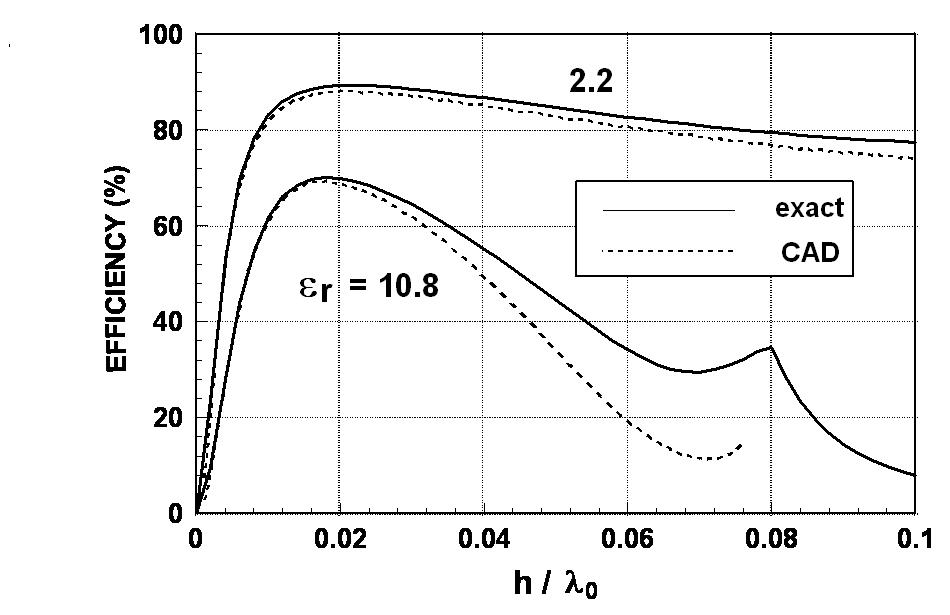 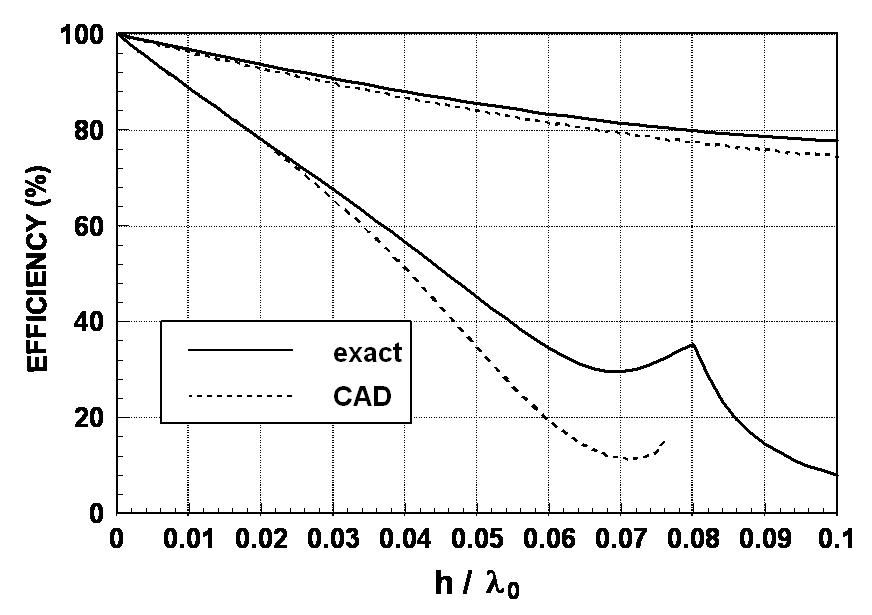 2.2
2.2
10.8
r = 10.8
23